Презентация к открытому уроку по фитодизайну«Технология изготовления креативной Новогодней елки на декоративной основе с использованием флористического материала»
Педагога дополнительного образования ГБОУ ЦРТДиЮ «Киевский» Новоторцева Анна Рафаэловна
Используемые материалы:
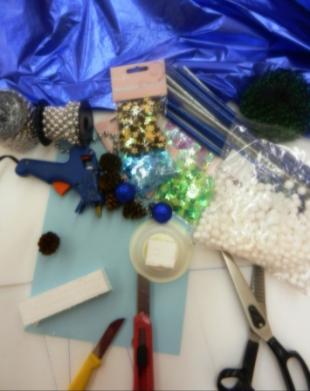 Ножницы, нож канцелярский, 
термописталет, 
клей силикон цветной,
палочки деревянные,
пенопласт,
панели потолочные пенопластовые,
аксессуары новогодние, полисилк.
Шаг 1. Начертили заготовки для Новогодней елочки.
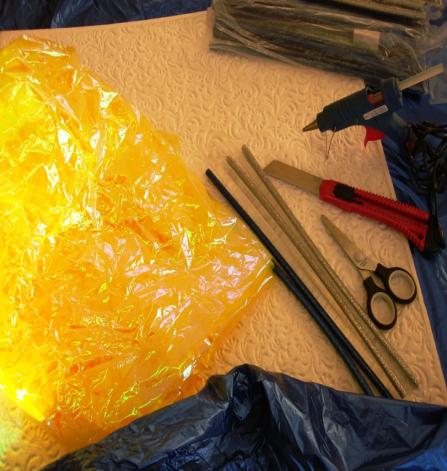 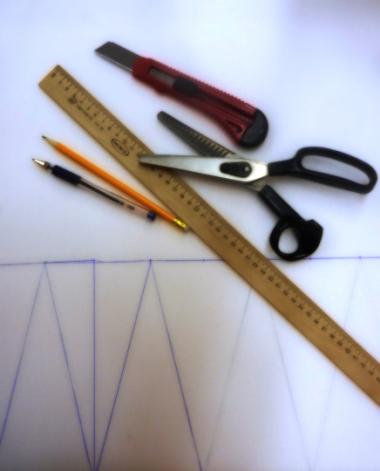 Шаг 2. Вырезаем из потолочной пенопластовой плитки треугольники.
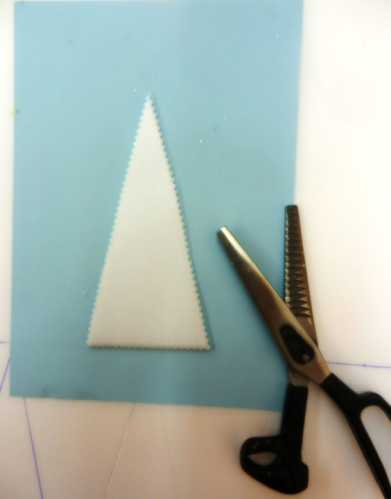 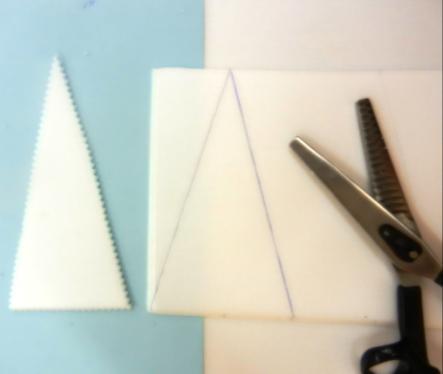 Шаг 3. Приклеиваем маленькие палочки к треугольникам.
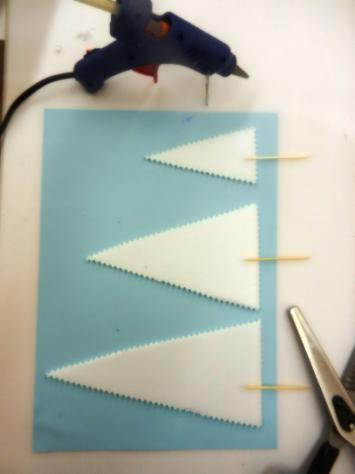 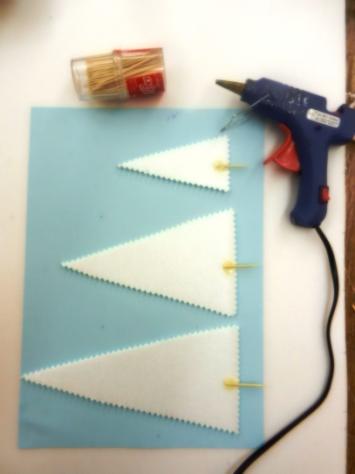 Шаг 4. Расписываем произвольным орнаментом треугольники.
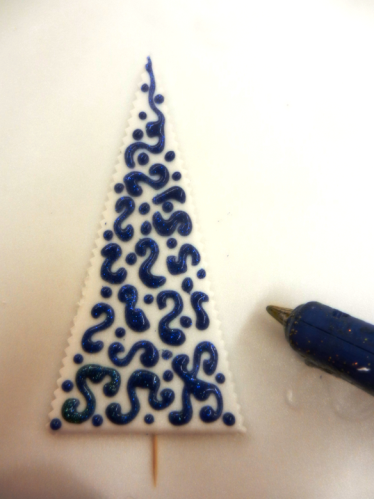 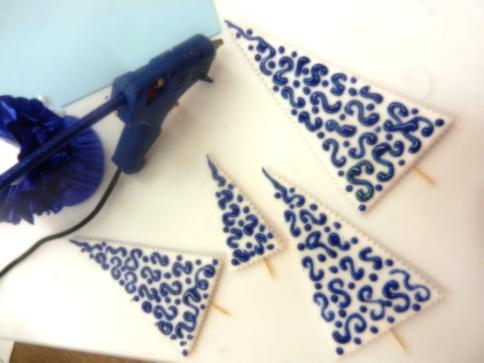 Шаг 5. Вырезаем маленький кусочек пенопласта и переворачиваем горшочек вверх дном.
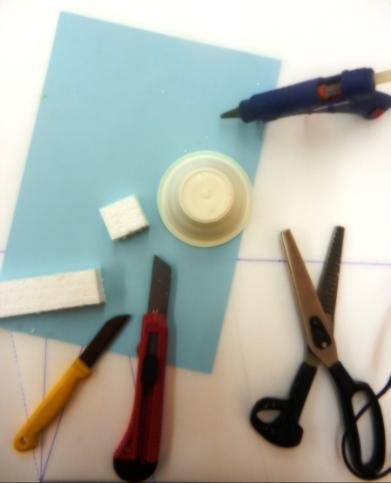 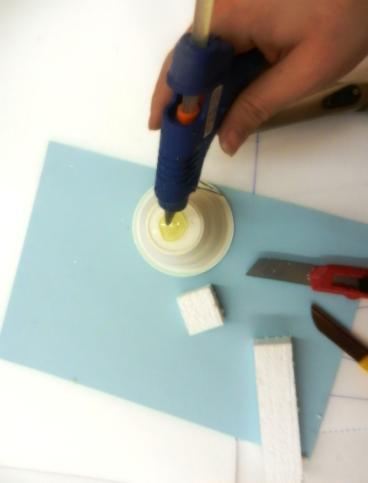 Шаг 6. Вырезаем большой квадрат и упаковываем горшочек.
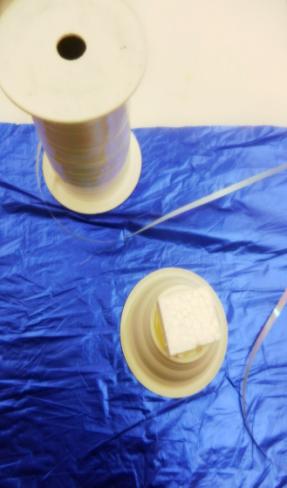 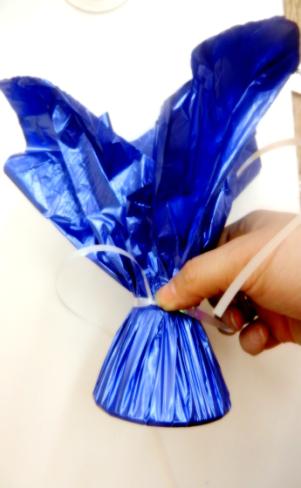 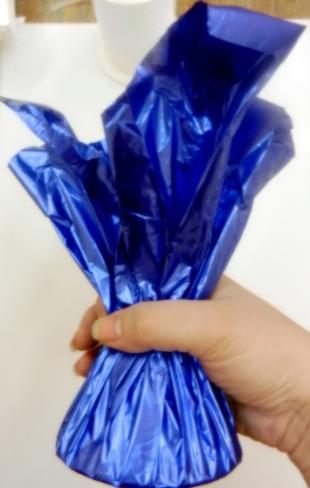 Шаг 7. Кончики упаковочного материала обрезаем, тем самым создаем декоративную юбочку.
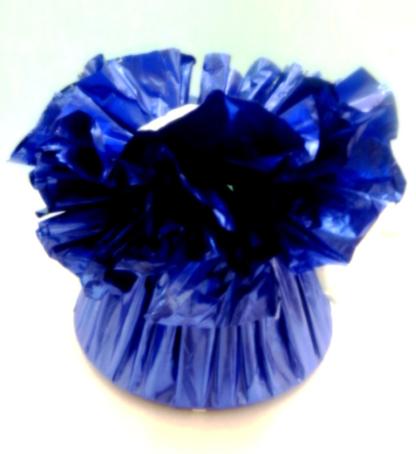 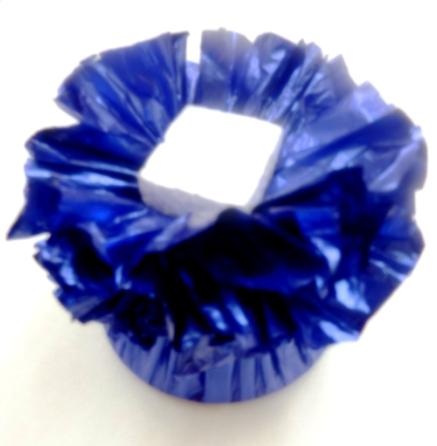 Шаг 8. Приклеиваем расписанные треугольники в основание.
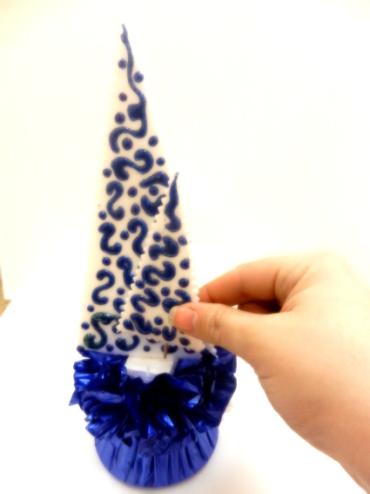 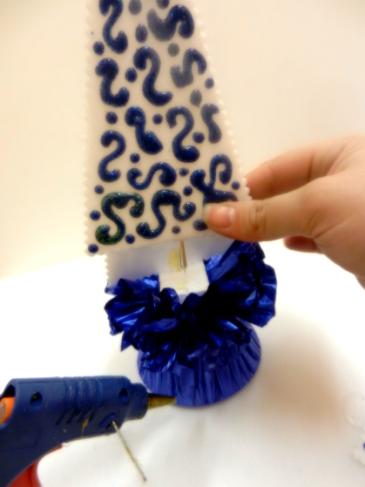 Шаг 9. Декорируем синтепоном основание из пенопласта.  Оформляем новогодними аксессуарами елочку.
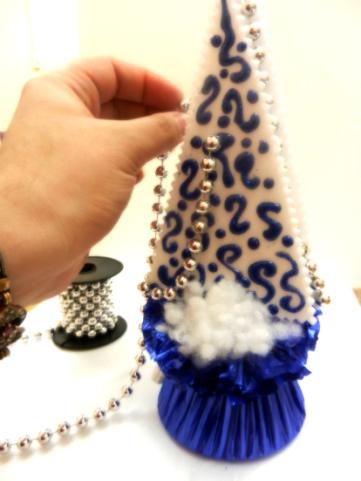 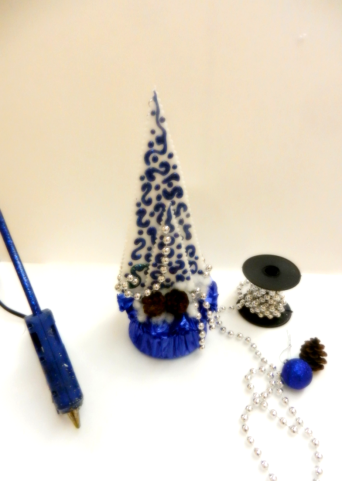 Шаг 10. Креативная Новогодняя Ёлочка ГОТОВА!!!
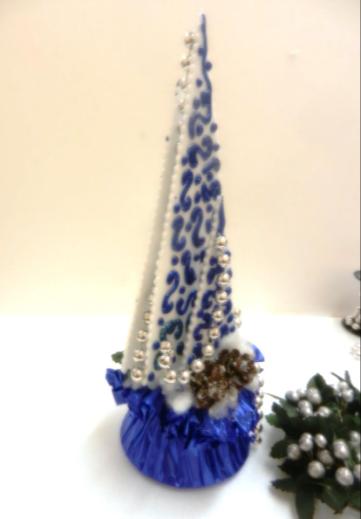 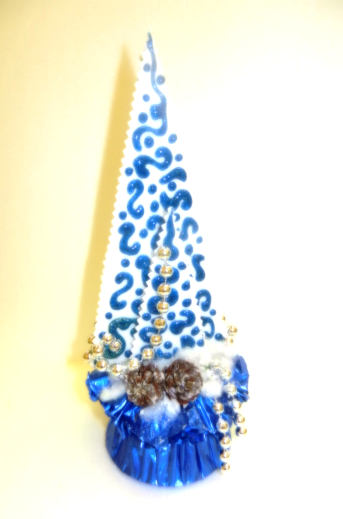